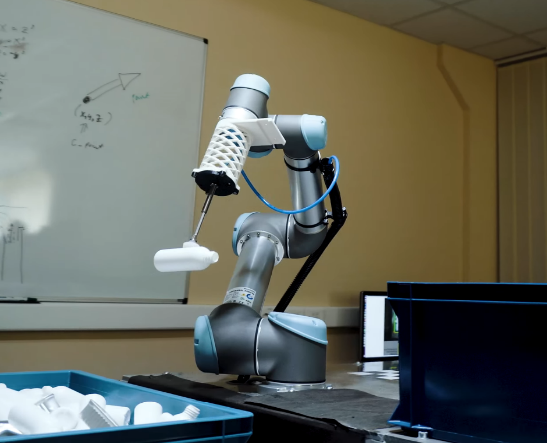 ECSEL-JU projektu rezultāti un ietekme
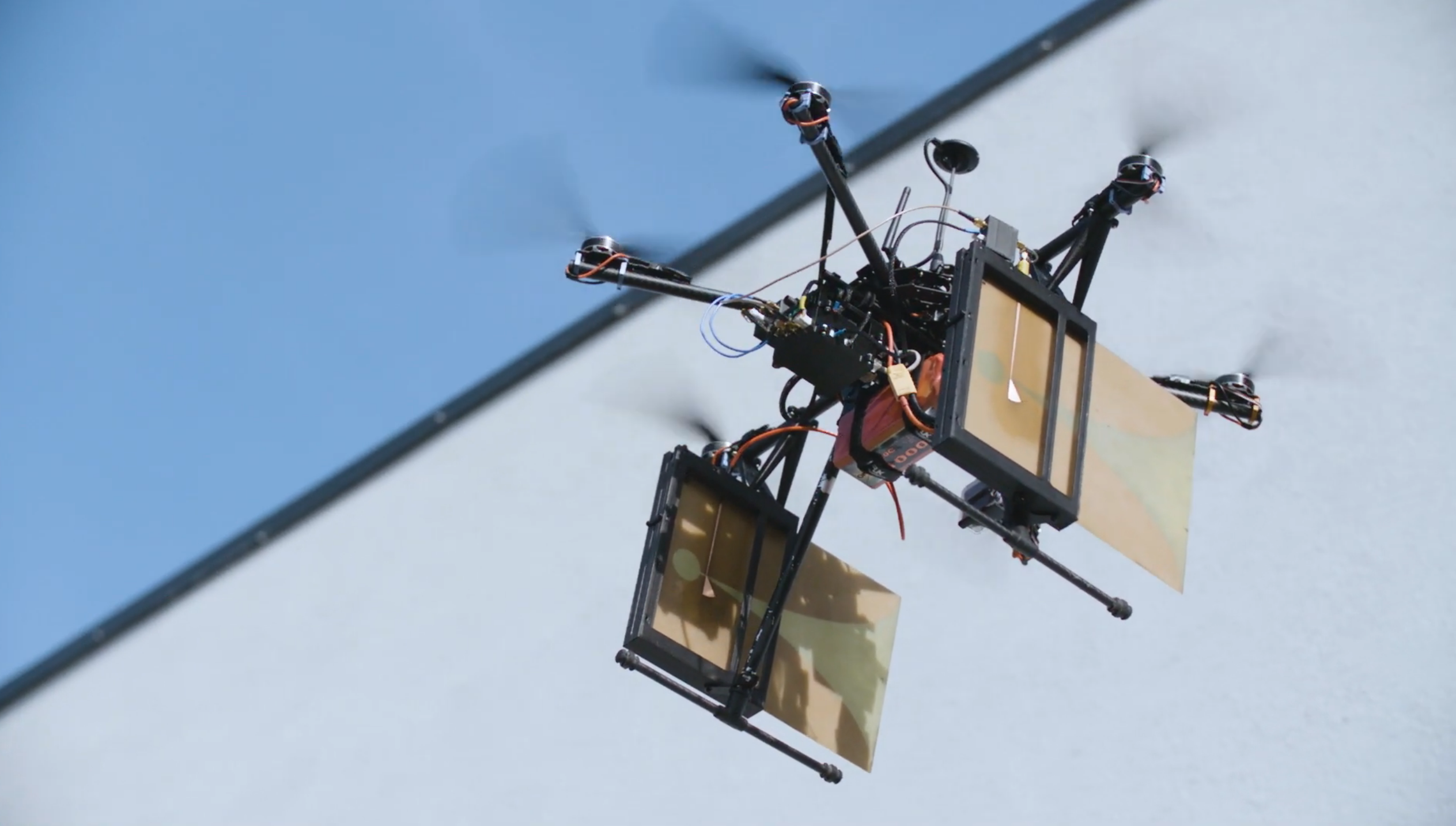 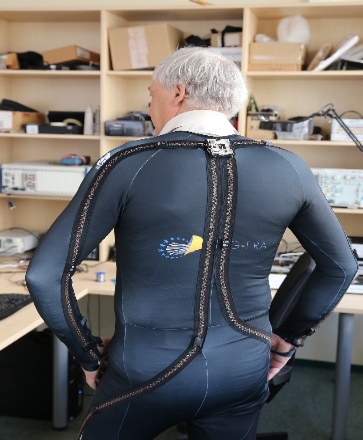 EDI – Elektronikas un datorzinātņu institūts
Dzērbenes iela 14, Rīga, Latvija, LV1006
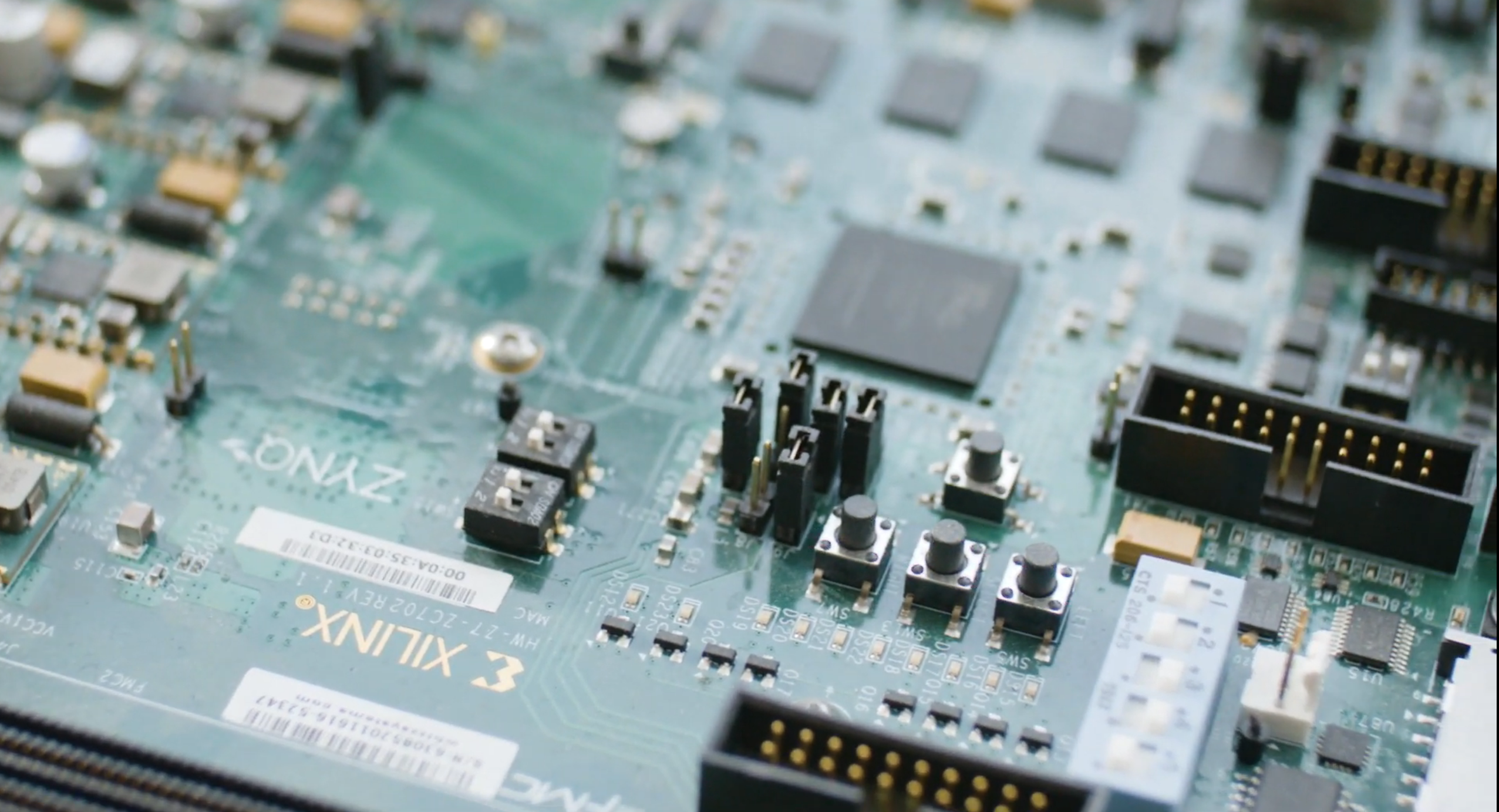 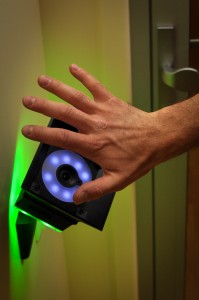 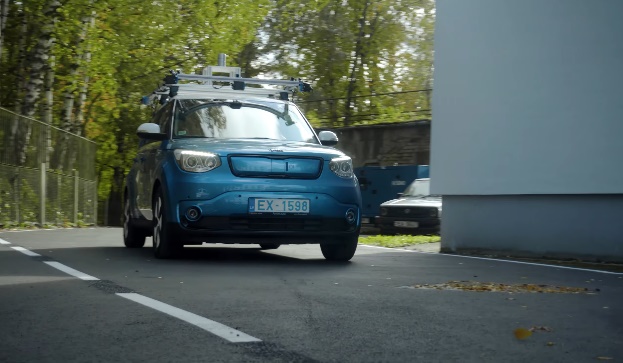 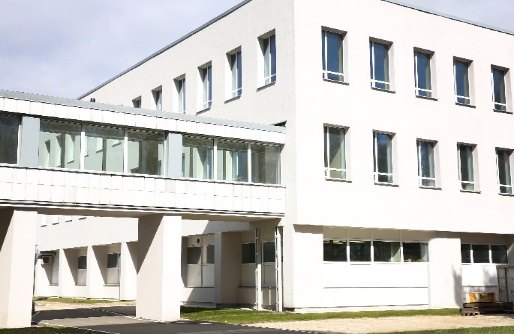 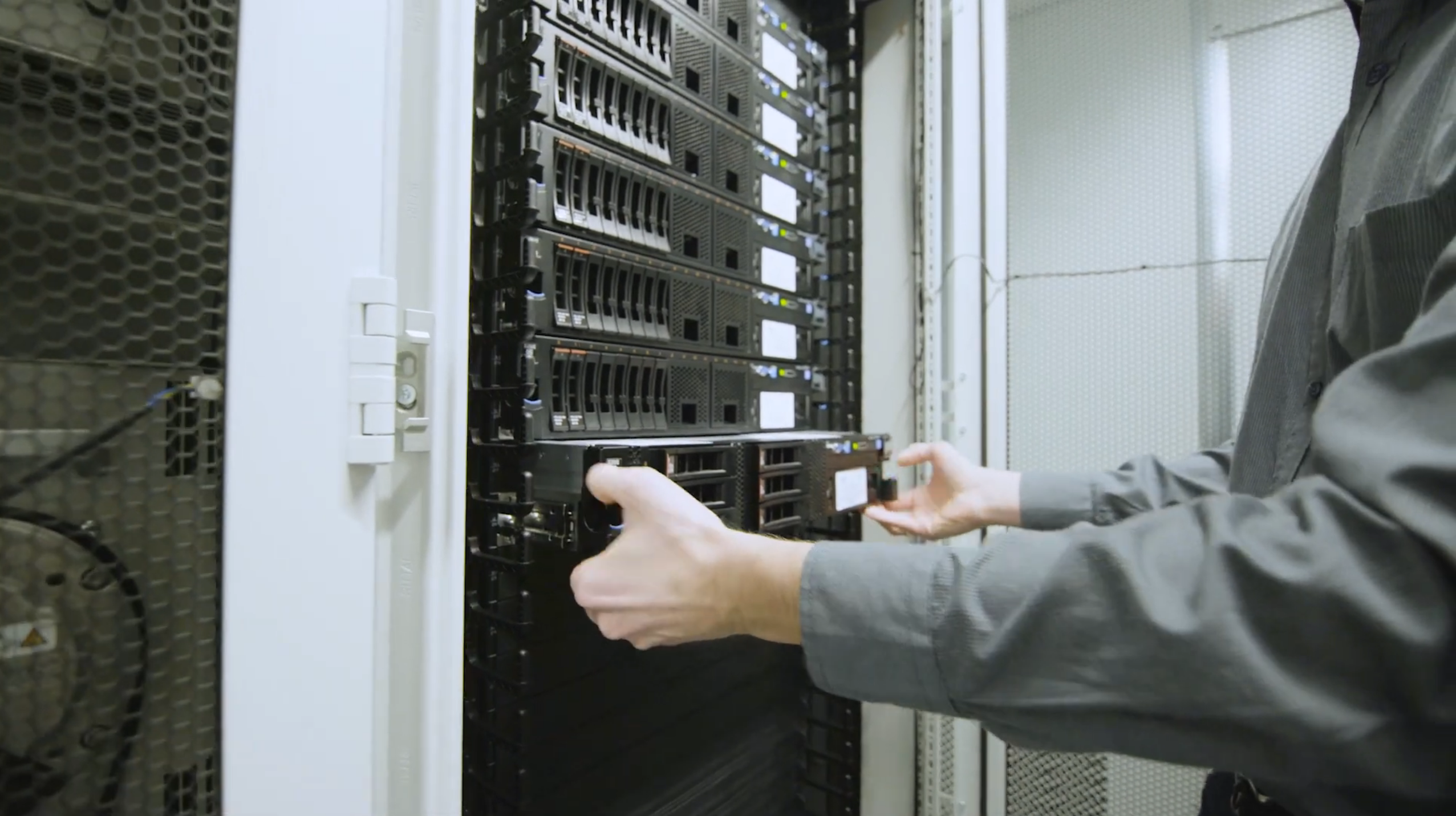 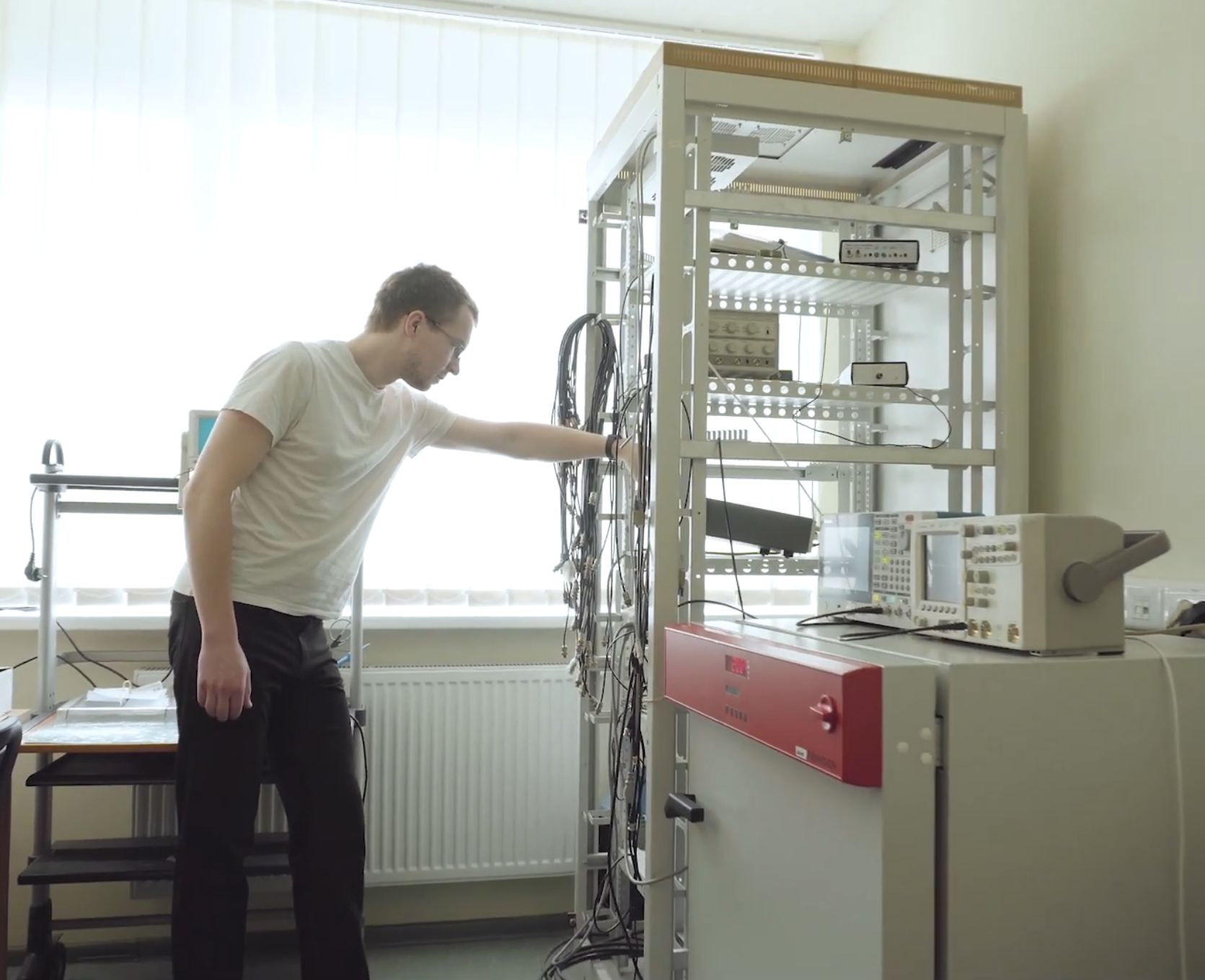 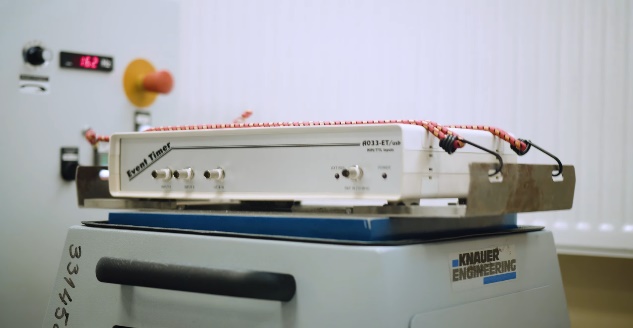 EDI
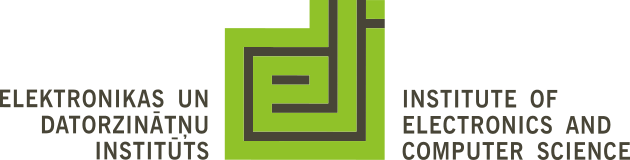 .lv
1
#EDIscience
EDI īstenotie Apvārsnis 2020 ECSEL-JU projekti
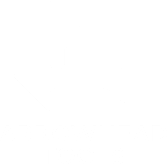 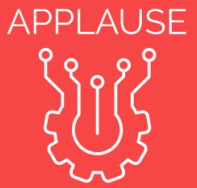 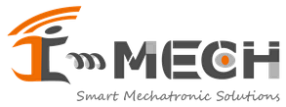 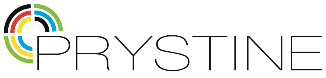 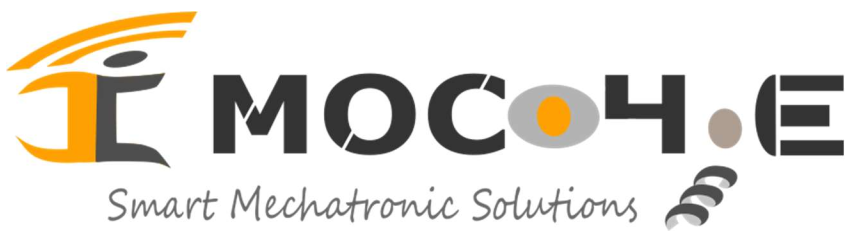 88 partners
18 countries
105M€ budget
32 partners
11 countries
19M€ budget
20 partners
9 countries
12M€ budget
32 partners
11 countries
37M€ budget
60 partners
14 countries
51M€ budget
2015
2023
41 partners
10 countries
44M€ budget
58 partners
13 countries
65M€ budget
53 partners
14 countries
50M€ budget
49 partners
8 countries
30M€ budget
25 partners
9 countries
98M€ budget
40 partners
12 countries
30M€ budget
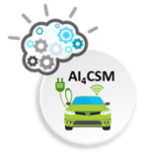 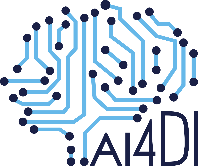 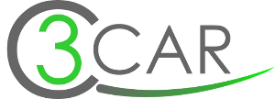 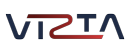 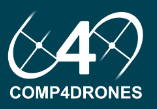 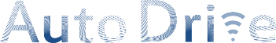 EDI
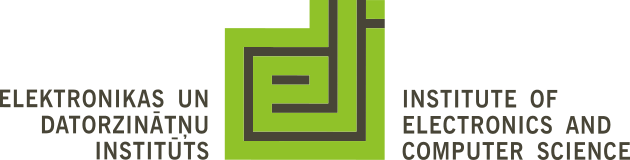 .lv
2
#EDIscience
Sasniegto rezultātu kopsavilkums (1)
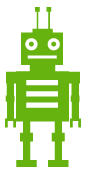 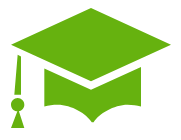 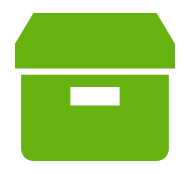 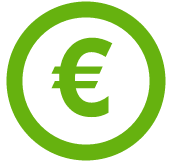 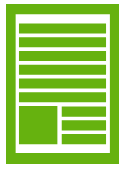 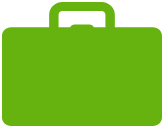 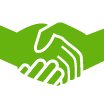 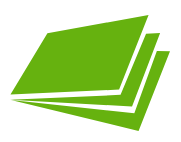 EDI
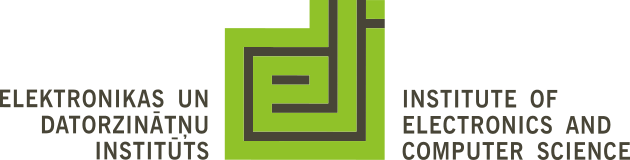 .lv
3
#EDIscience
Sasniegto rezultātu kopsavilkums (2)
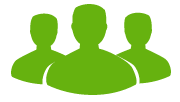 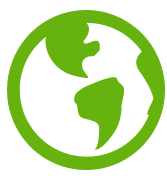 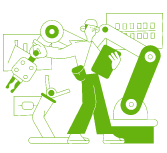 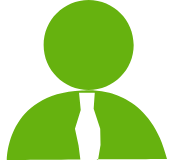 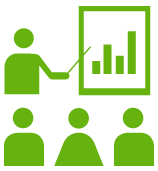 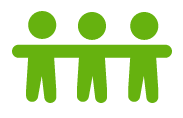 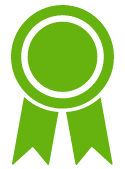 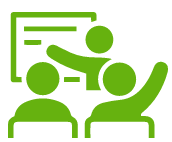 EDI
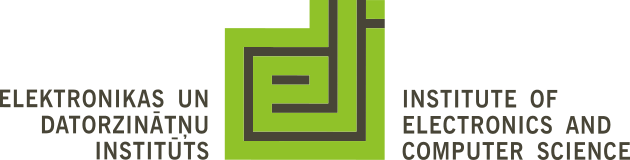 .lv
4
#EDIscience